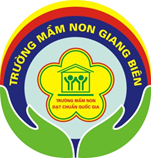 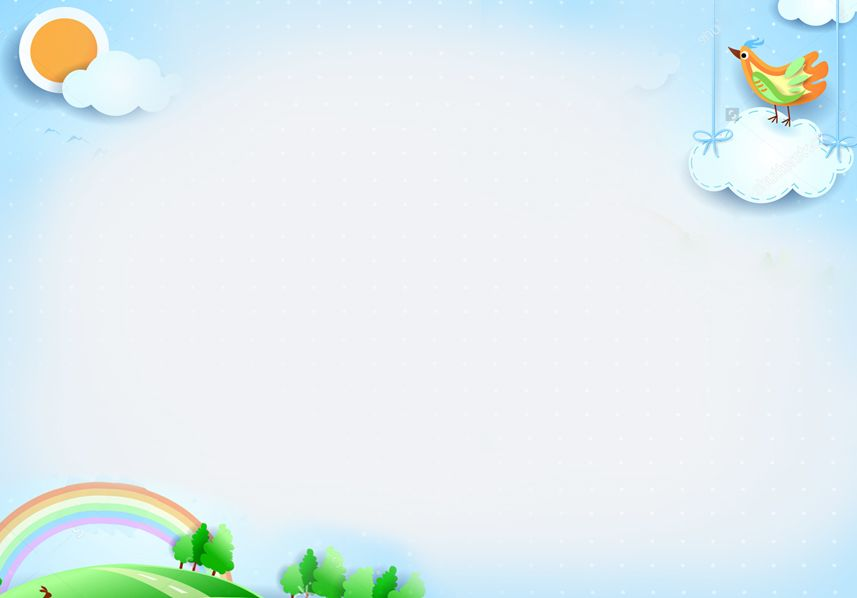 KẾ HOẠCH HOẠT ĐỘNG HỌC ONLINE 
CHO TRẺ KHỐI MGB 
( Tuần 4: Từ ngày 20 /12/2021 đến ngày 24  /12/2021)
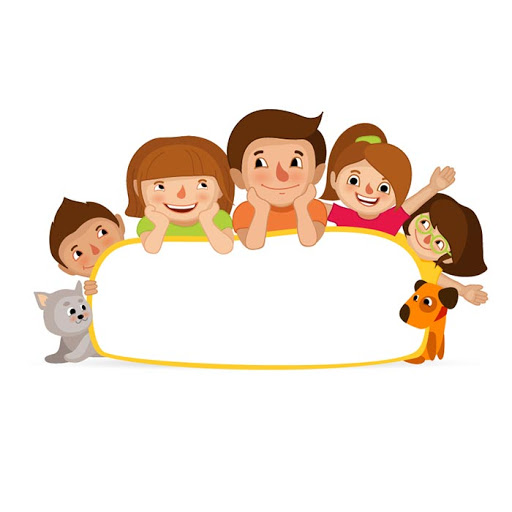 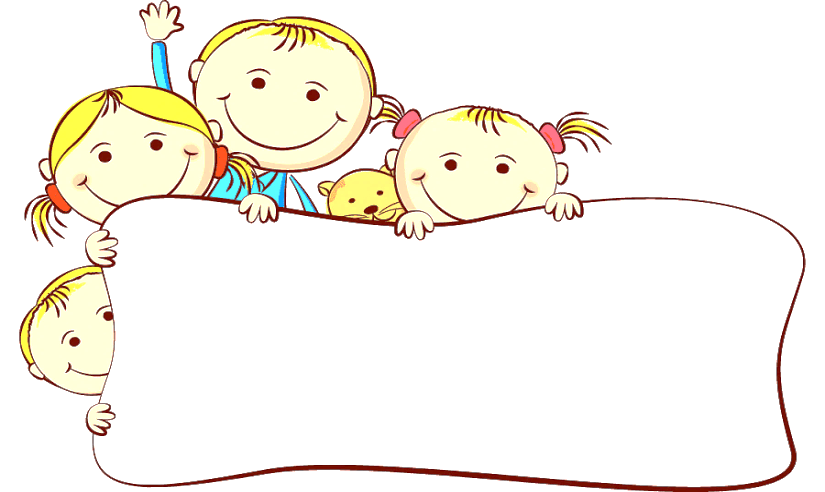 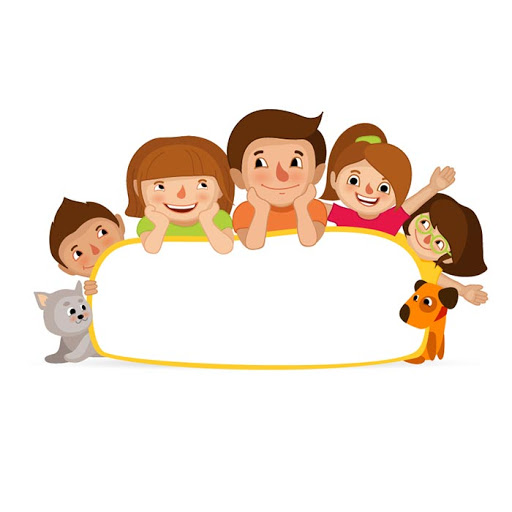 THỨ 5
TOÁN
Nhận biết nhóm đối tượng có số lượng là 3
THỨ 3
KHÁM PHÁ
Tìm hiểu về ngày Noel
THỨ 2
ÂM NHẠC
DH: Đố bạn
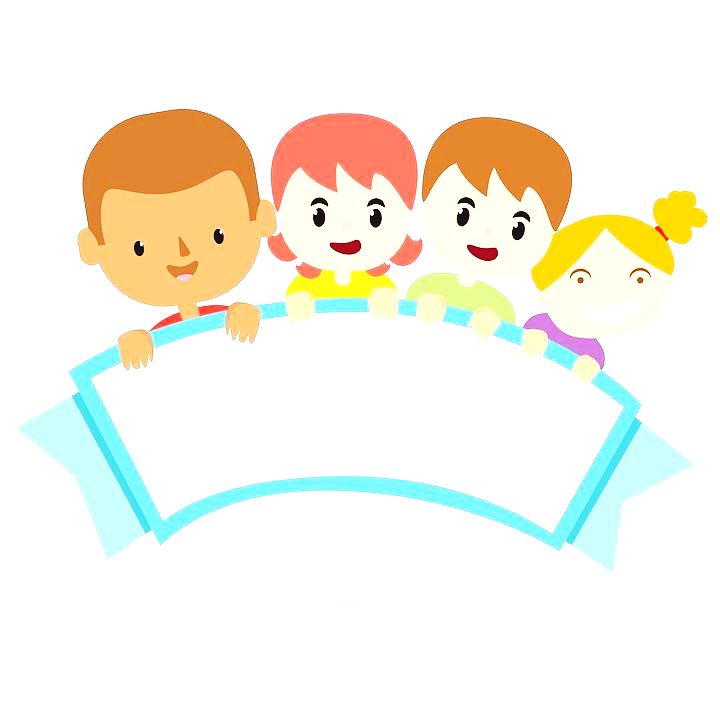 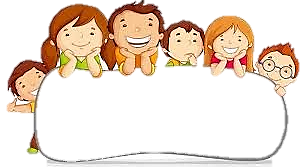 THỨ 4
TẠO HÌNH
In ngón tay tạo hình con chim
THỨ 6
PTVĐ
Tung bóng cho cô